LVR-Klinikverbund-Portal
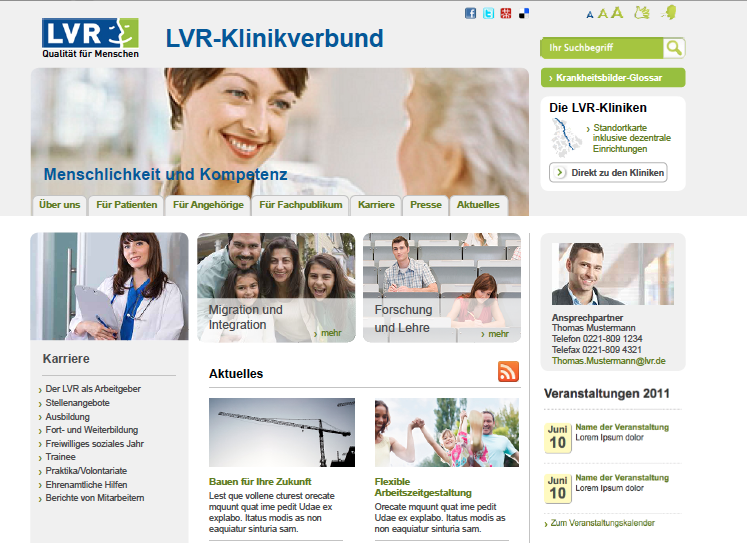 klinikverbund.lvr.de
02.03.2012
Entwicklungsschritte
02.03.2012
Ziele
Schaffung eines zielgruppenorientierten Webauftritts des LVR-Klinikverbunds

Stärkung der Wahrnehmung als Verbund in der Öffentlichkeit

Informationen sollen verständlich formuliert sein und leicht aufzufinden sein
02.03.2012
Zielgruppen
Patientinnen und Patienten

Angehörige

Fachöffentlichkeit

zukünftige Mitarbeiterinnen und Mitarbeiter
02.03.2012
Struktur
Über uns
Für Patienten
Für Angehörige
Für Fachpublikum
Karriere
Presse
Aktuelles
02.03.2012
Struktur
Für Patienten
Seelische Gesundheit
Angebote für Patientinnen und Patienten
Therapieangebote
Häufige Fragen
Migration und Integration
Leben in Gastfamilien
Gemeindepsychiatrie
Newsletter
Rechtliche Fragen
02.03.2012
Gestaltungskonzept
Offene, freundliche Atmosphäre
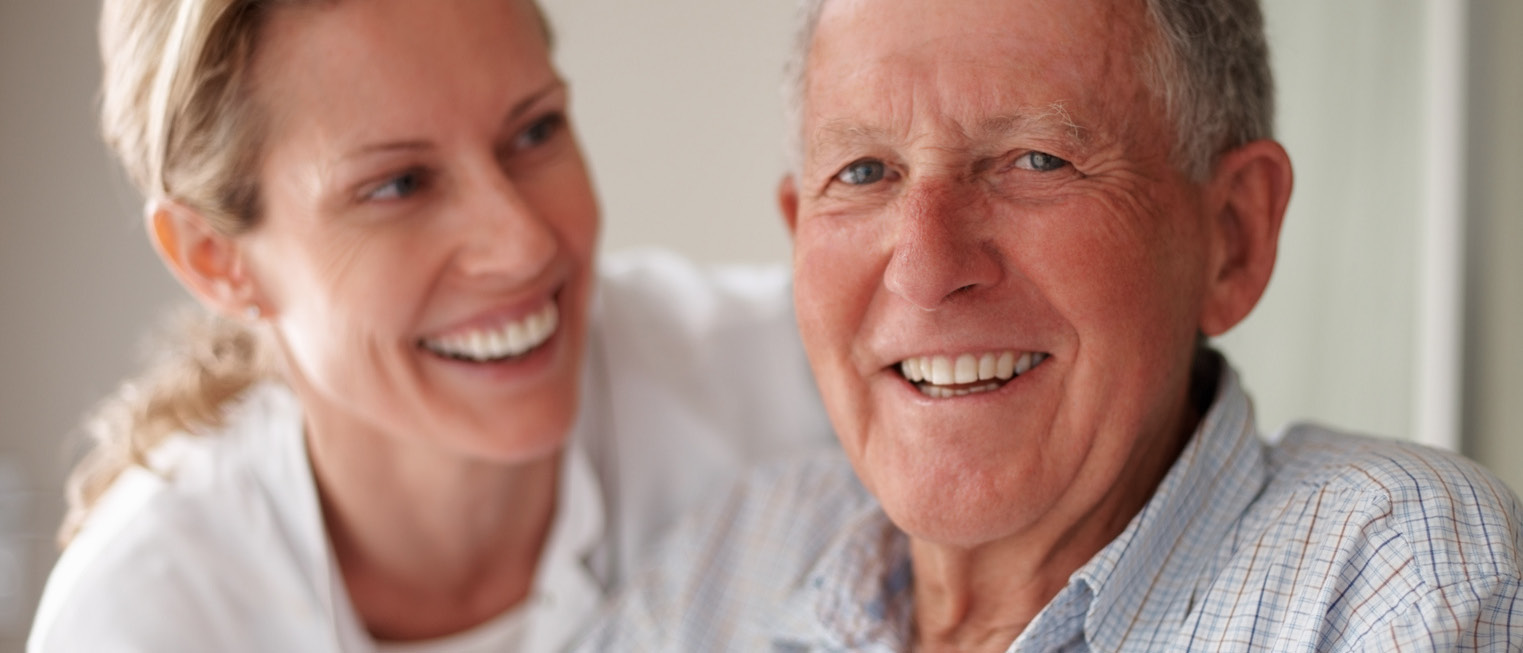 02.03.2012
Gestaltungskonzept
Helle, freundliche Farbstimmung
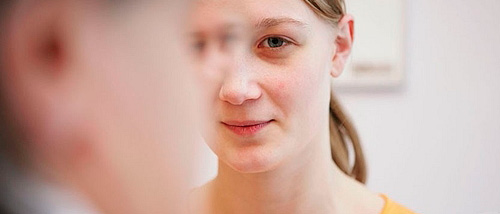 02.03.2012
Gestaltungskonzept
Spannungsreiche, ungewöhnliche Bildausschnitte
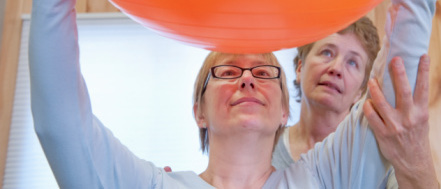 02.03.2012
Gestaltungskonzept
Einblicke bieten, Barrieren abbauen
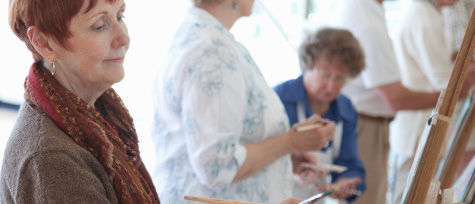 02.03.2012
Klinikverbundportal
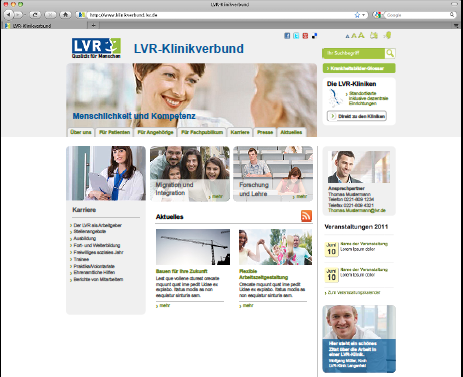 02.03.2012
Klinikverbundportal
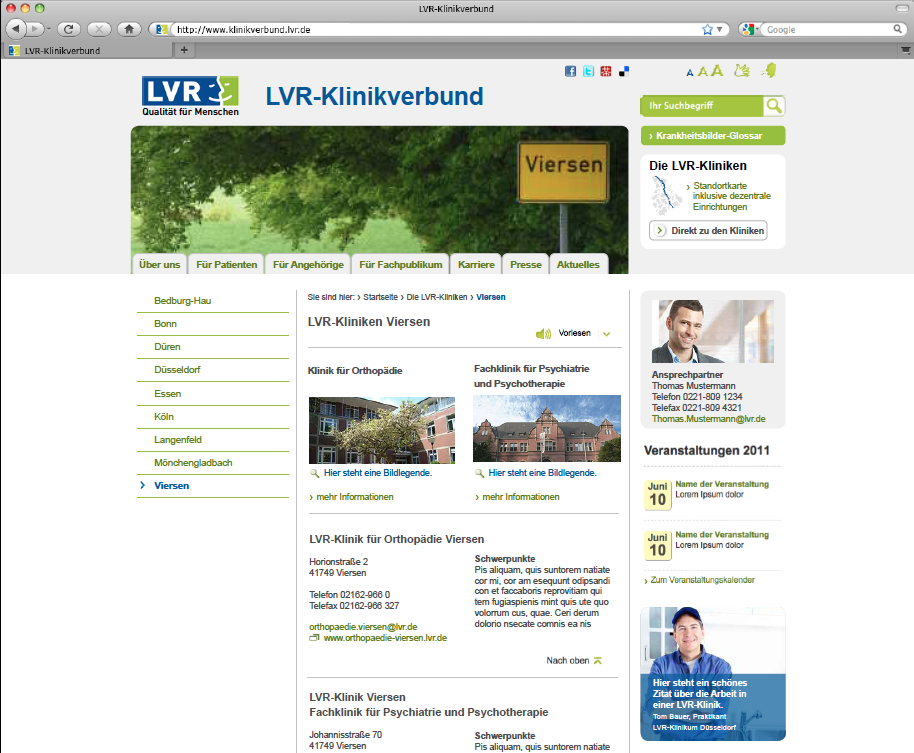 02.03.2012
Startseite LVR-Klinikum Düsseldorf
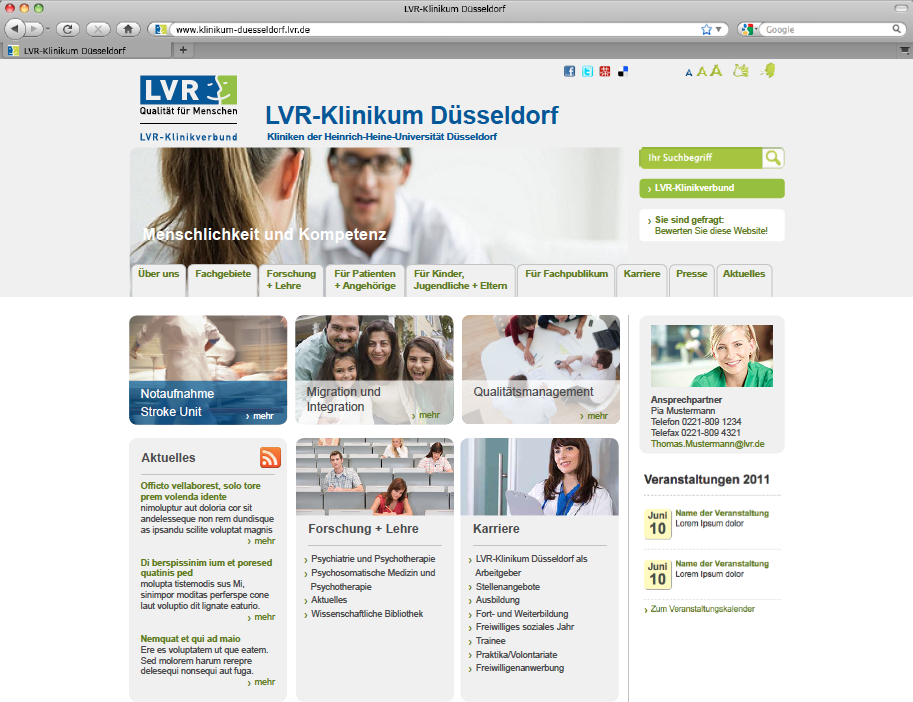 02.03.2012
Startseite LVR-Klinik für Orthopädie
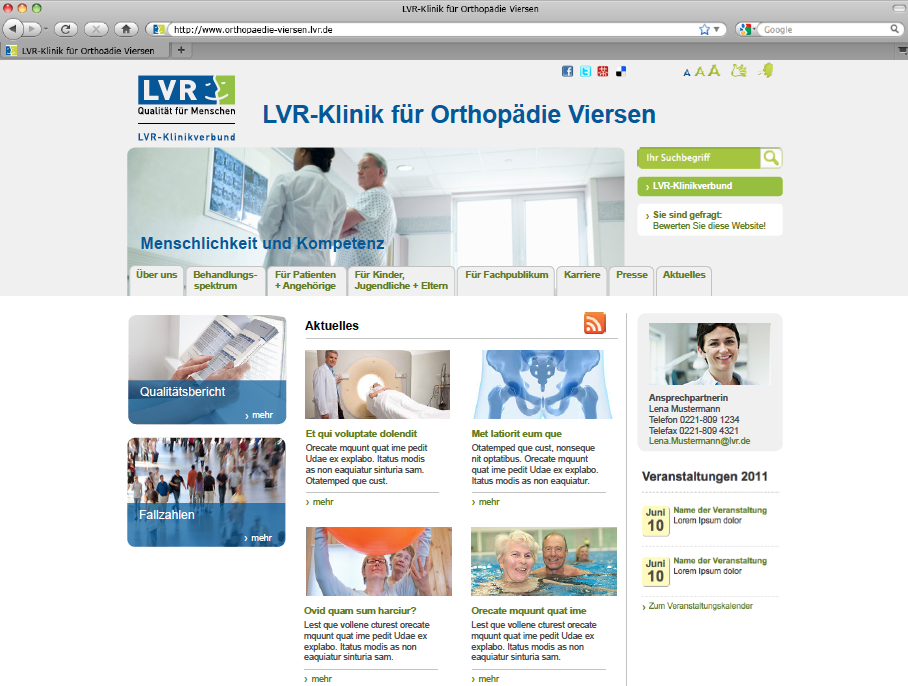 02.03.2012
Ausblick
Produktion der benötigten Fotos

Fertigstellung der zurzeit laufenden Templateprogrammierung durch LVR-Infokom 

Schulungen der Webautorinnen und –autoren im März und April
02.03.2012